Postępowanie przyspieszone
postępowanie przyspieszone – uwagi ogólne
Zważywszy na to, że w postępowaniu przyspieszonym stosuje się przepisy o postępowaniu zwyczajnym, pod warunkiem jednak, iż przepisy rozdziału 54a nie stanowią w danej kwestii inaczej, postępowanie to określane jest jako postępowanie szczególne pierwszego stopnia. Oznacza to, że procedując w postępowaniu przyspieszonym, jeżeli dana kwestia nie została uregulowana odrębnie w przepisach bezpośrednio dotyczących postępowania przyspieszonego, sąd stosuje przepisy o postępowaniu zwyczajnym.
Odrębności trybu przyspieszonego w porównaniu z trybem zwykłym dotyczą przede wszystkim następujących kwestii:
postępowanie przyspieszone toczy się w trybie publicznoskargowym także o przestępstwa ścigane z oskarżenia prywatnego, jeżeli tylko miały one charakter chuligański (art. 517b § 2);
istnieje możliwość odstąpienia od przymusowego doprowadzenia do sądu sprawcy ujętego w warunkach art. 517b § 1, jeżeli zostanie zapewnione uczestniczenie przez sprawcę we wszystkich czynnościach sądowych, w których ma on prawo brać udział (art. 517b § 2b), i procedowanie przy użyciu urządzeń technicznych umożliwiających przeprowadzenie tych czynności na odległość;
dochodzenie można ograniczyć do przesłuchania osoby podejrzanej oraz zabezpieczenia dowodów w niezbędnym zakresie (art. 517c § 1);
sprawa w sądzie podlega rozpoznaniu nie na podstawie aktu oskarżenia, lecz wniosku o rozpoznanie sprawy w trybie przyspieszonym (art. 517d § 1), który zawiera dane wskazane w art. 517d § 3;
świadków, biegłych, tłumaczy lub specjalistów na rozprawę wzywa Policja (art. 517d § 4);
w postępowaniu przyspieszonym nie stosuje się przepisów art. 339 § 1 pkt 1 i 2 (art. 517e § 3);
nie wyznacza się sędziów do orzekania w sprawie w kolejności według wpływu spraw oraz jawnej dla stron listy sędziów, a pomiędzy doręczeniem zawiadomienia a terminem rozprawy głównej nie musi upłynąć termin co najmniej 7 dni (art. 517e § 3);
brak możliwości odroczenia rozprawy oraz ograniczenia w zarządzeniu przerwy, tj. łączny czas zarządzonych przerw nie może przekroczyć 14 dni (art. 517f § 1);
istnieje możliwość przekazania przez sąd meriti sprawy prokuratorowi w celu przeprowadzenia postępowania przygotowawczego na zasadach ogólnych (art. 517g § 1-3);
ograniczone są możliwości w orzeczeniu kary pozbawienia wolności (art. 517g § 3);
nie można odroczyć wydania wyroku oraz sporządzenia uzasadnienia postanowienia (art. 517f § 3);
istnieje możliwość złożenia ustnie do protokołu wniosku o sporządzenie na piśmie i doręczenia uzasadnienia wyroku (art. 517h § 1);
obowiązuje tylko 3-dniowy termin do złożenia wniosku o sporządzenie na piśmie i doręczenia uzasadnienia wyroku (art. 517h § 1);
obowiązuje tylko 7-dniowy termin do wniesienia apelacji, który biegnie dla każdego uprawnionego od daty doręczenia mu wyroku z uzasadnieniem (art. 517h § 3);
obowiązuje tylko 3-dniowy termin do sporządzenia przez sędziego uzasadnienia wyroku na piśmie, który biegnie od daty złożenia wniosku o sporządzenie uzasadnienia (art. 517h § 2);
rozpoznanie apelacji przez sąd odwoławczy następuje w ciągu miesiąca od otrzymania akt sprawy wraz z apelacją (art. 517h § 4);
w postępowaniu międzyinstancyjnym nie stosuje się art. 448 (art. 517h § 4);
w przypadku gdy apelacja została wniesiona przez prokuratora, obrońcę lub pełnomocnika, sąd odwoławczy dołącza do zawiadomienia o terminie rozprawy apelacyjnej odpis apelacji, ale tylko strony przeciwnej (art. 517h § 5);
w przypadku uchylenia wyroku i przekazania sprawy do ponownego rozpoznania następuje zmiana trybu, ponieważ dalsze postępowanie przed sądem pierwszej instancji toczy się już w trybie zwyczajnym (art. 517i § 2);
z uwagi na szybkość procedowania ograniczone są możliwości związane z wyborem przez oskarżonego obrońcy.
Pozytywne Przesłanki rozpoznania sprawy w postępowaniu przyspieszonym – art. 517b
Aby konkretna sprawa mogła być rozpoznana w postępowaniu przyspieszonym, muszą być łącznie spełnione następujące przesłanki:
sprawa dotyczy przestępstw:
w których może być prowadzone dochodzenie;
prywatnoskargowych, jeżeli miały one charakter chuligański - czynem o charakterze chuligańskim zgodnie z definicją legalną wynikającą z art. 115 § 21 k.k. może być tylko występek polegający na umyślnym zamachu na zdrowie, na wolność, na cześć lub nietykalność cielesną, na bezpieczeństwo powszechne, na działalność instytucji państwowych lub samorządu terytorialnego, na porządek publiczny, albo na umyślnym niszczeniu, uszkodzeniu lub czynieniu niezdatną do użytku cudzej rzeczy, jeżeli sprawca działa publicznie i bez powodu albo z oczywiście błahego powodu, okazując przez to rażące lekceważenie porządku prawnego
przewidzianych w ustawie z 20 marca 2009 r. o bezpieczeństwie imprez masowych (tekst jedn.: Dz. U. z 2013 r. poz. 611 z późn. zm.): wnoszenia lub posiadania broni; wdarcia, rzucania przedmiotem i naruszenia nietykalności cielesnej; prowokacja kibiców do działań zagrażających bezpieczeństwu imprezy masowej. 
sprawca musi zostać ujęty na gorącym uczynku popełnienia przestępstwa lub bezpośrednio potem;
sprawca powinien być zatrzymany oraz w ciągu 48 godzin doprowadzony przez Policję i przekazany do dyspozycji sądu wraz z wnioskiem o rozpoznanie sprawy w postępowaniu przyspieszonym. Jeżeli odstąpiono od przymusowego doprowadzenia oskarżonego do sądu w sytuacji, o której jest mowa w art. 517b § 2a (dotyczy rozprawy odmiejscowionej), w takiej sytuacji złożenie wniosku o rozpoznanie sprawy jest równoznaczne z przekazaniem sprawcy do dyspozycji sądu.
rozpoznanie sprawy w postępowaniu przyspieszonym
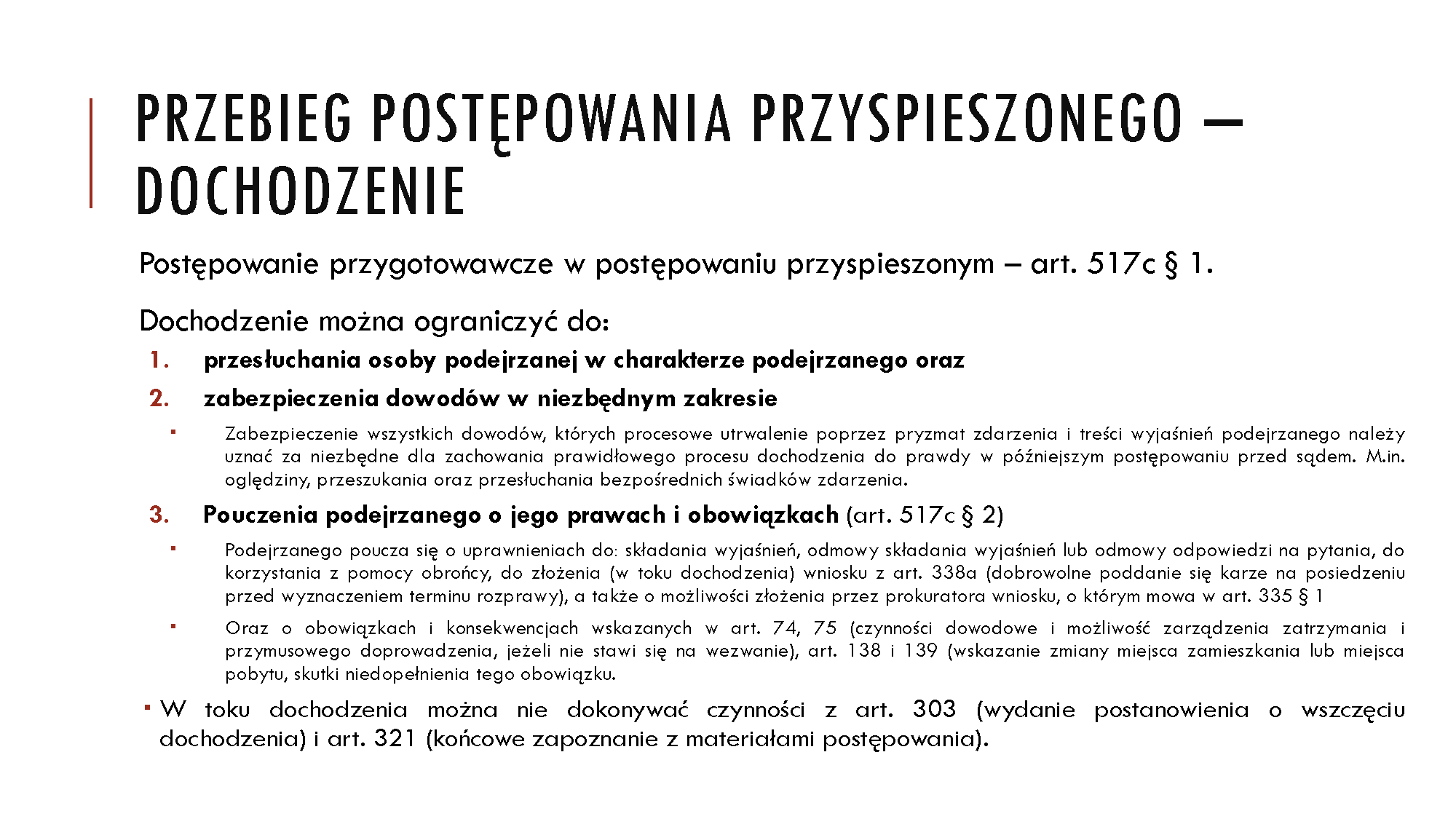 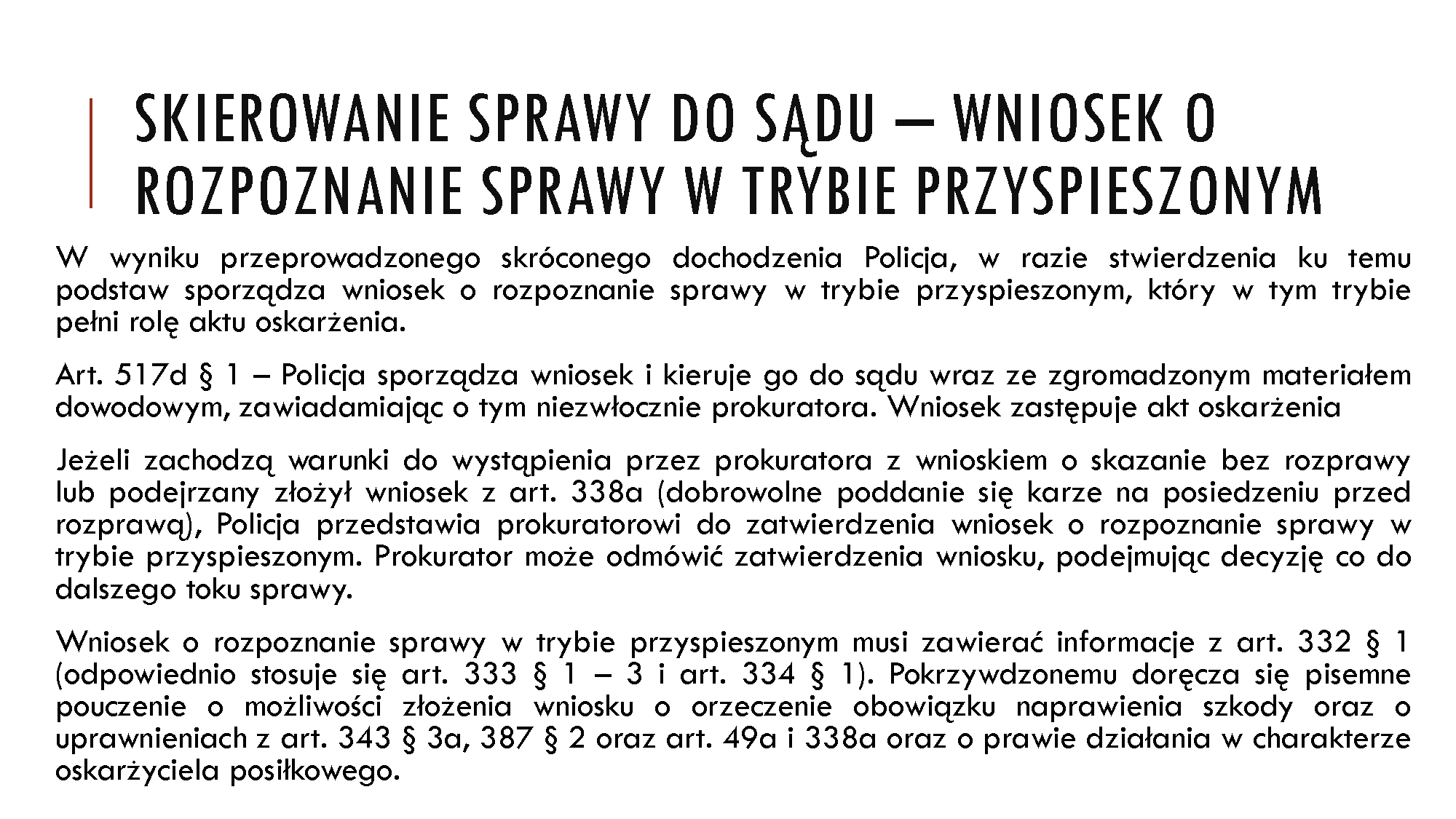 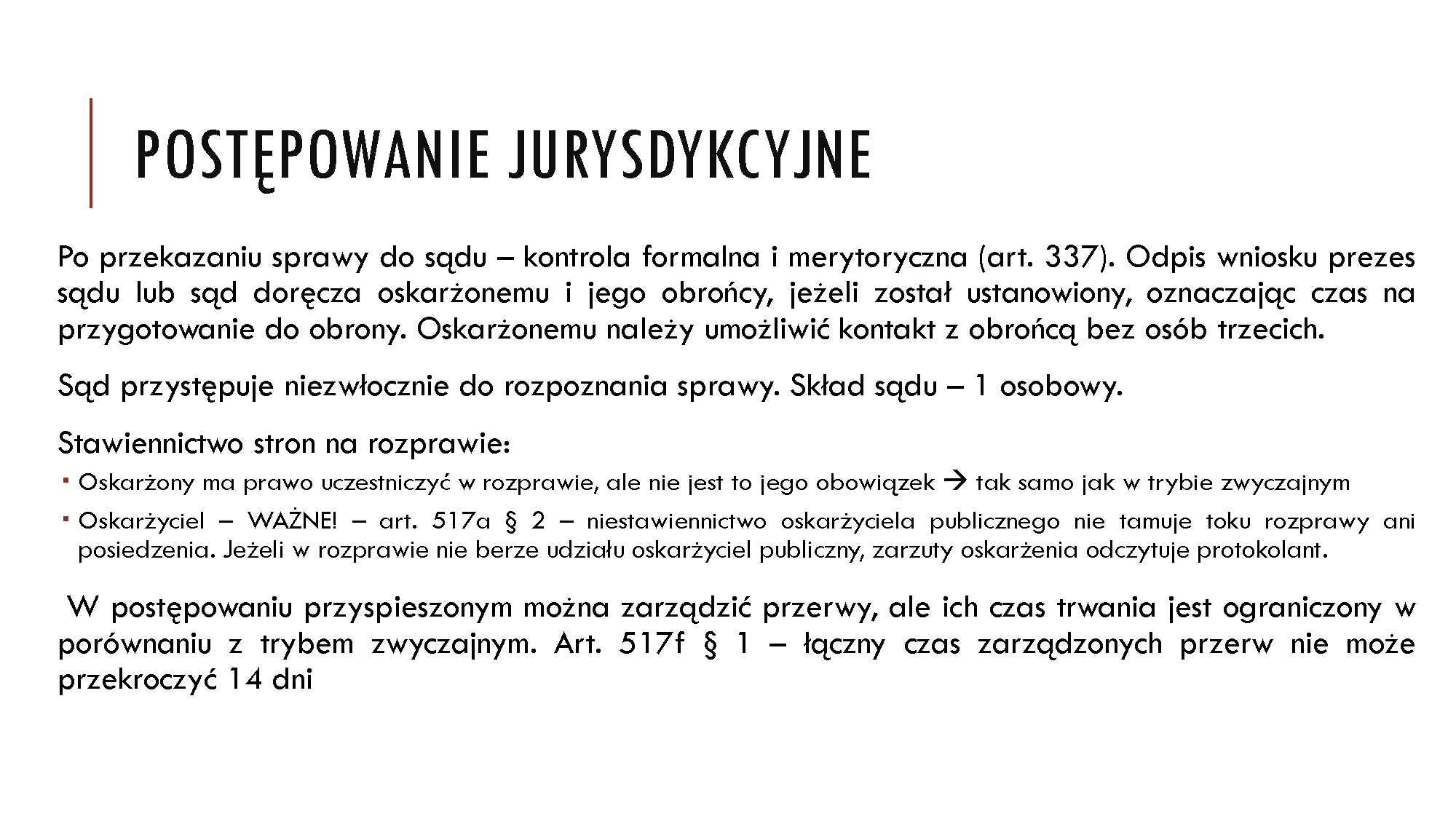 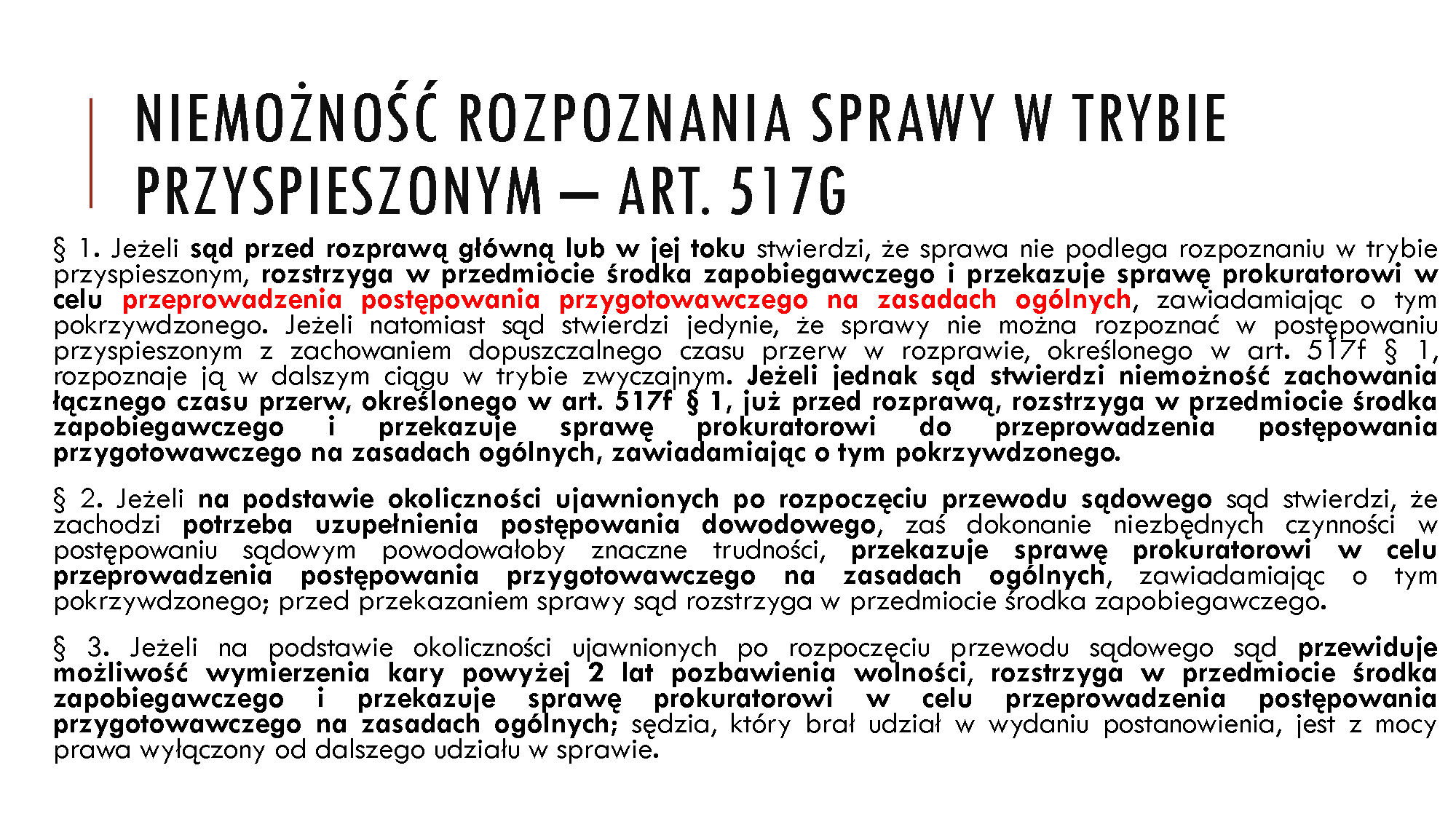 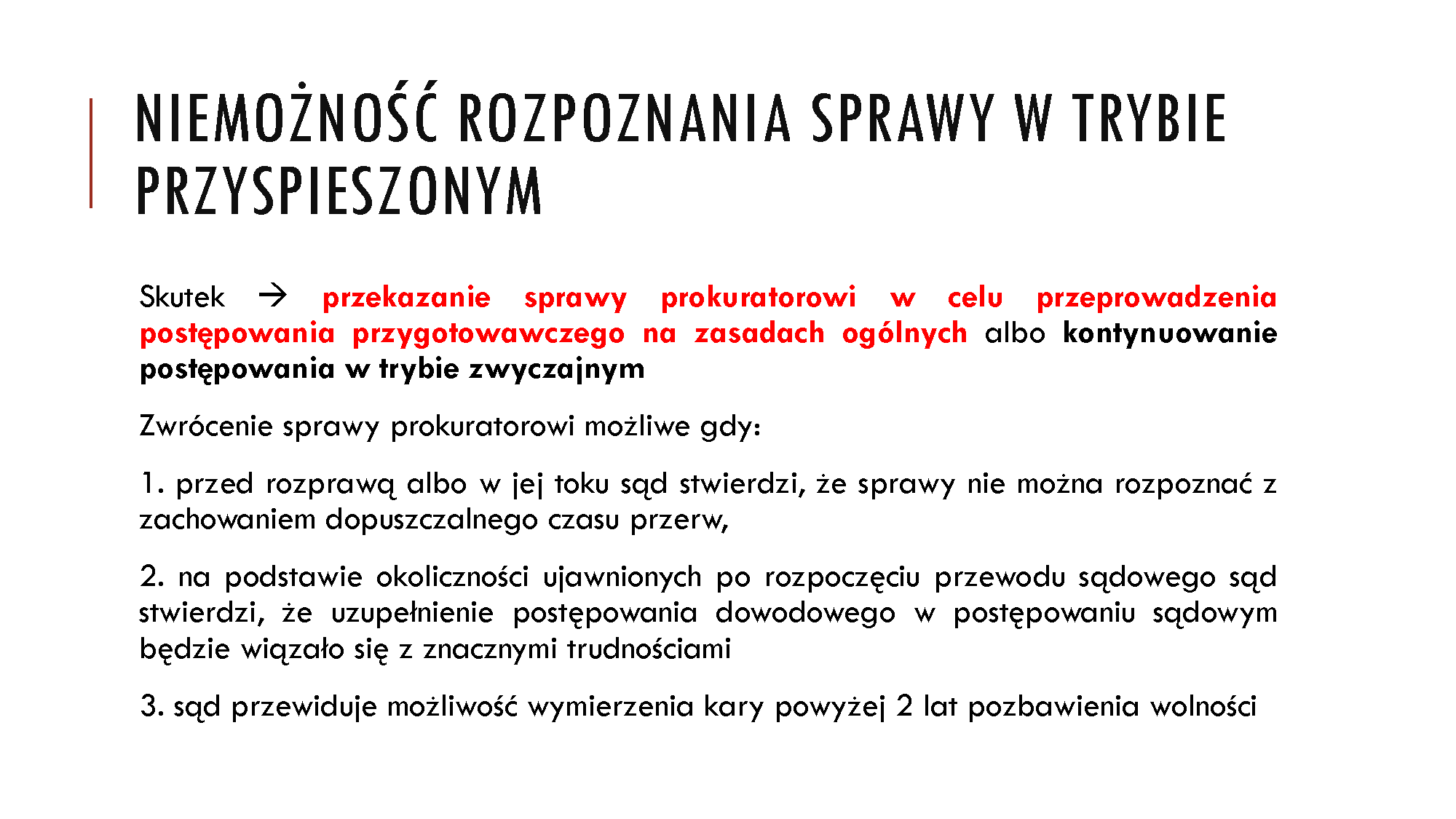 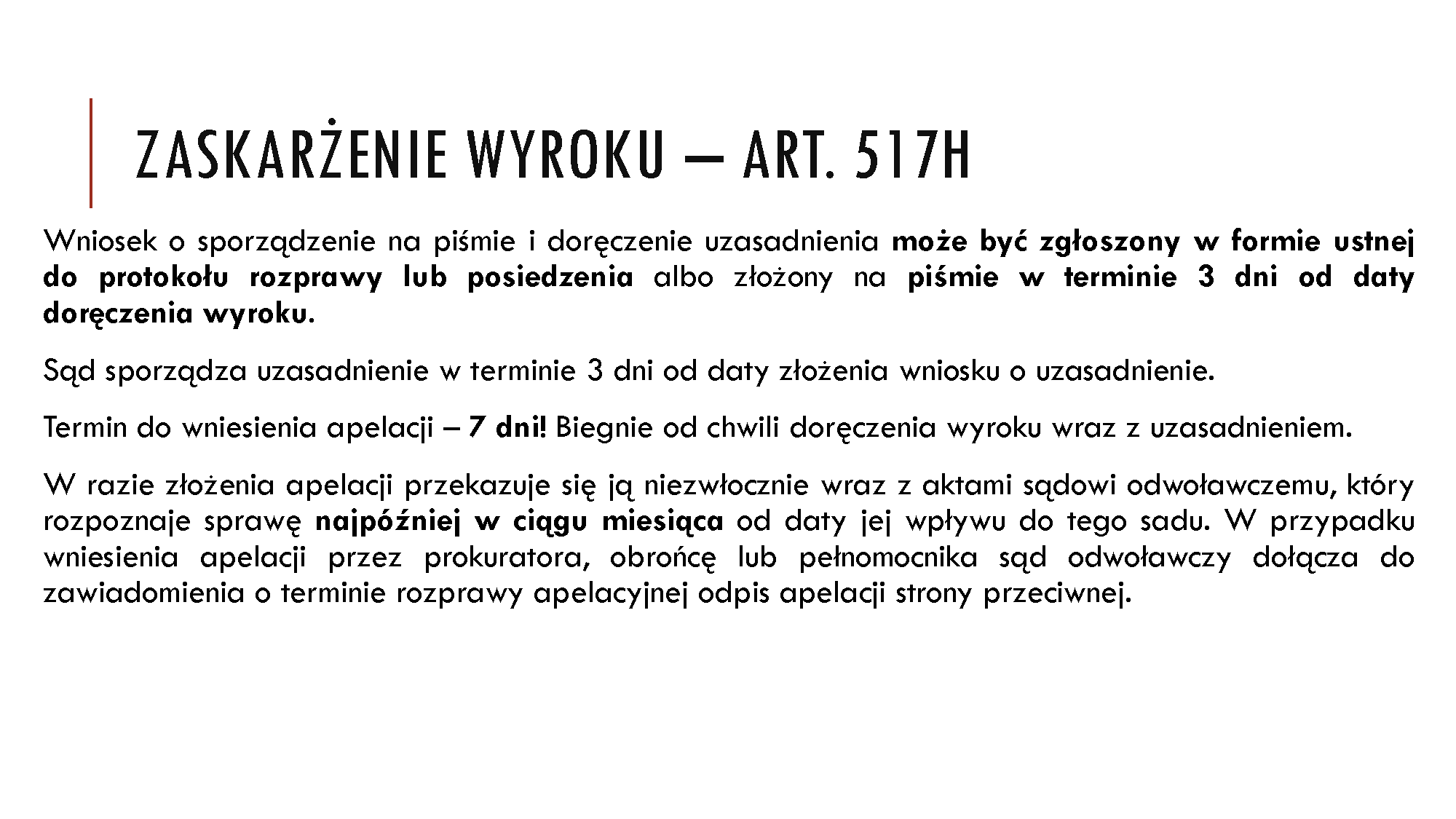 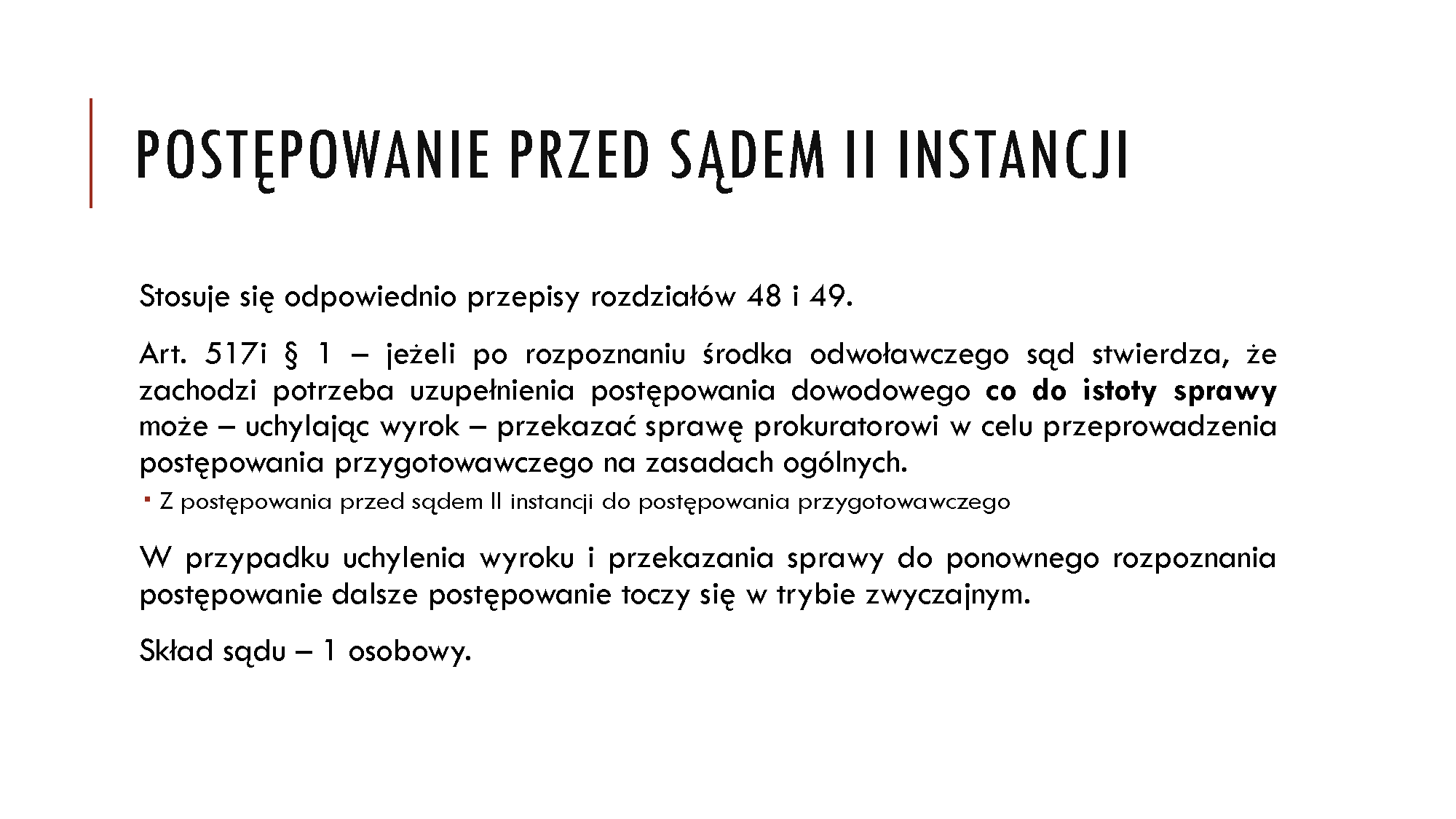 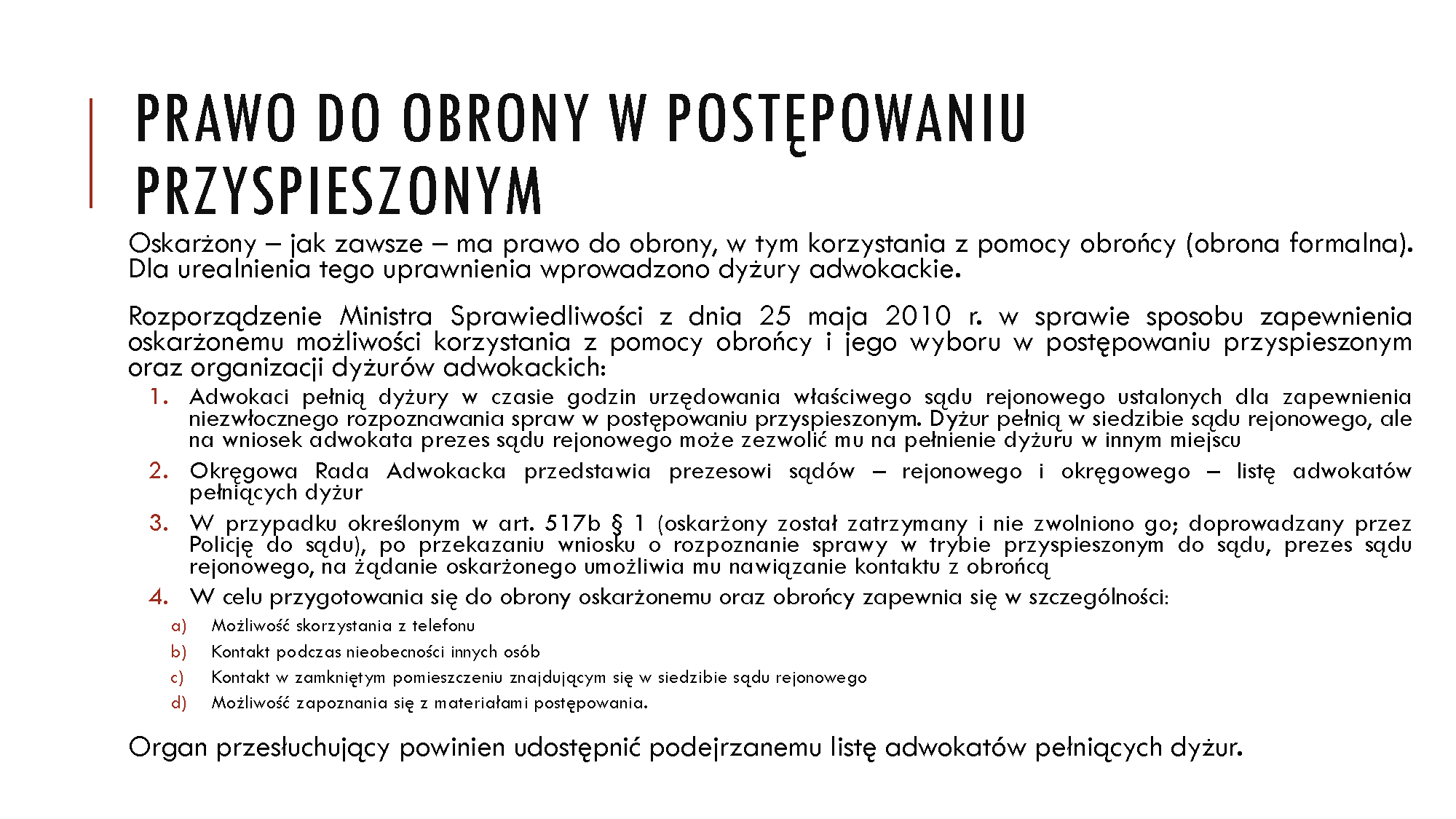 TZW. ROZPRAWA ODMIEJSCOWIONA
Zmiany dotyczące postępowania przyspieszonego związane m.in. z wprowadzeniem tzw. rozprawy odmiejscowionej były związane z organizacją Mistrzostw Europy w Piłce Nożnej (Euro 2012). NIE STOSOWANO W PRAKTYCE. Mimo że proponowane zmiany spotkały się z krytyką Komisji Kodyfikacyjnej Prawa Karnego, która wprost podniosła, iż prowadzenie całości rozprawy za pośrednictwem urządzeń technicznych umożliwiających przeprowadzenie tej czynności na odległość jest sprzeczne z gwarancjami rzetelnego procesu, to i tak rozwiązanie to zostało wprowadzone do polskiego porządku prawnego za sprawą ustawy z 31 sierpnia 2011 r. o zmianie ustawy o bezpieczeństwie imprez masowych oraz niektórych innych ustaw (Dz. U. Nr 217, poz. 1280). Zmiany te zaczęły obowiązywać z dniem 12 listopada 2011 r. i są aktualne do chwili obecnej.
Przeprowadzenie rozprawy w postaci wideokonferencji ma za zadanie usprawnić procedowanie przede wszystkim w sprawach związanych z chuligaństwem stadionowym. Daje ona możliwość rozstrzygnięcia sprawy bezpośrednio, np. na stadionie, bez konieczności obecności sędziego na stadionie oraz oskarżonego w sądzie. Przepisy przewidują mianowicie możliwość odstąpienia od przymusowego doprowadzenia do sądu sprawcy w celu osądzenia go w trybie przyspieszonym, jeżeli warunki techniczne oraz organizacyjne pozwalają na zapewnienie sprawcy uczestniczenia we wszystkich czynnościach sądowych, w których ma on prawo uczestniczyć. Ustawa przykładowo wymienia tylko złożenie wyjaśnień. Należy mieć jednak na uwadze całość rozprawy, w której oskarżony ma prawo brać udział.
TZW. ROZPRAWA ODMIEJSCOWIONA
Art. 517b
§  2a.  Można odstąpić od przymusowego doprowadzenia do sądu sprawcy ujętego w warunkach określonych w § 1, jeżeli zostanie zapewnione uczestniczenie przez sprawcę we wszystkich czynnościach sądowych, w których ma on prawo uczestniczyć, w szczególności złożenie przez niego wyjaśnień, przy użyciu urządzeń technicznych, umożliwiających przeprowadzenie tych czynności na odległość z jednoczesnym bezpośrednim przekazem obrazu i dźwięku. W takim wypadku złożenie wniosku o rozpoznanie sprawy jest równoznaczne z przekazaniem sprawcy do dyspozycji sądu.
§  2b.  W wypadku określonym w § 2a we wszystkich czynnościach sądowych przy użyciu urządzeń technicznych, umożliwiających przeprowadzenie tych czynności na odległość, bierze udział w miejscu przebywania sprawcy referendarz sądowy lub asystent sędziego zatrudniony w sądzie, w którego okręgu przebywa sprawca.
§  2c.  Jeżeli w wypadku określonym w § 2a został ustanowiony obrońca, uczestniczy on w czynnościach sądowych przy użyciu urządzeń technicznych umożliwiających przeprowadzenie tych czynności na odległość, w miejscu przebywania sprawcy.
§  2d.  Jeżeli w wypadku określonym w § 2a w odniesieniu do sprawcy zachodzą okoliczności, o których mowa w art. 204 § 1, tłumacz uczestniczy w czynnościach sądowych przy użyciu urządzeń technicznych umożliwiających przeprowadzenie tych czynności na odległość, w miejscu przebywania sprawcy.
Art. 517c §  2a
W wypadku określonym w art. 517b § 2a podejrzanego należy pouczyć ponadto o treści art. 517b § 2a i 2c, art. 517e § 1a i art. 517ea
Art. 517d §  1a
W wypadku określonym w art. 517b § 2a sporządza się odpisy wniosku o rozpoznanie sprawy dla sprawcy oraz dla jego obrońcy, jeżeli został ustanowiony, a także uwierzytelnione kopie wszystkich dokumentów materiału dowodowego przekazywanych do sądu i pozostawia w miejscu przebywania sprawcy. Po zakończeniu wszystkich czynności sądowych przeprowadzanych w trybie art. 517b § 2a kopie te włącza się do akt sprawy.
Art. 517ea
§  1. W wypadku określonym w art. 517b § 2a podczas czynności sądowych, w których oskarżony uczestniczy przy użyciu urządzeń technicznych umożliwiających przeprowadzenie tych czynności na odległość, uczestnicy postępowania mogą składać wnioski oraz inne oświadczenia oraz dokonywać czynności procesowych wyłącznie ustnie do protokołu. O treści wszystkich pism procesowych, które wpłynęły do akt sprawy od chwili przekazania do sądu wniosku o rozpoznanie sprawy, sąd jest obowiązany poinformować przy najbliższej czynności procesowej oskarżonego oraz jego obrońcę. Na żądanie oskarżonego lub obrońcy sąd ma obowiązek odczytać treść tych pism.
§  2. W wypadku określonym w art. 517b § 2a pisma procesowe oskarżonego i jego obrońcy, których nie można było przekazać do sądu, mogą być przez nich odczytane na rozprawie. Z chwilą ich odczytania wywołują one skutek procesowy i są traktowane jako czynności dokonane w formie ustnej.
Art. 517ga
W razie zarządzenia przerwy w rozprawie lub zmiany trybu postępowania w dalszym postępowaniu nie stosuje się w stosunku do oskarżonego sposobu uczestniczenia w czynnościach sądowych przewidzianego w art. 517b § 2a.
Postępowanie przed Sądem II instancji
Cz. 2
Postępowanie odwoławcze a postępowanie apelacyjne
Postępowanie odwoławcze – termin obejmujący postępowanie w przedmiocie środków odwoławczych (apelacji i zażalenia). W obu tych sytuacjach właściwym terminem odnoszącym się do sądu orzekającego w II instancji jest termin sąd odwoławczy, którym może być sąd okręgowy, apelacyjny, Sąd Najwyższy, a nawet sąd rejonowy w ramach tzw. instancji poziomej.

Postępowanie apelacyjne – termin obejmujący wyłącznie postępowanie dotyczące apelacji.
Tryb wnoszenia apelacji
art. 422 k.p.k.
W terminie zawitym 7 dni od daty ogłoszenia, a gdy ustawa przewiduje doręczenie wyroku, od daty jego doręczenia, strona, a w wypadku wyroku warunkowo umarzającego postępowanie, wydanego na posiedzeniu, także pokrzywdzony, mogą złożyć wniosek o sporządzenie na piśmie i doręczenie uzasadnienia wyroku. Sporządzenie uzasadnienia z urzędu nie zwalnia strony oraz pokrzywdzonego od złożenia wniosku o doręczenie uzasadnienia. Wniosek składa się na piśmie.
We wniosku należy wskazać, czy dotyczy całości wyroku czy też niektórych czynów, których popełnienie oskarżyciel zarzucił oskarżonemu, bądź też jedynie rozstrzygnięcia o karze i o innych konsekwencjach prawnych czynu. Wniosek niepochodzący od oskarżonego powinien również wskazywać tego z oskarżonych, którego dotyczy.
Tryb wnoszenia apelacji
art. 423 k.p.k.
uzasadnienie wyroku powinno być sporządzone w ciągu 14 dni od daty złożenia wniosku o sporządzenie uzasadnienia, a w wypadku sporządzenia uzasadnienia z urzędu - od daty ogłoszenia wyroku
w sprawie zawiłej, w razie niemożności sporządzenia uzasadnienia w terminie, prezes sądu może przedłużyć ten termin na czas oznaczony.
w wypadku złożenia wniosku o uzasadnienie wyroku w części odnoszącej się do niektórych czynów, których popełnienie oskarżyciel zarzucił oskarżonemu, bądź też jedynie do rozstrzygnięcia o karze i o innych konsekwencjach prawnych czynu lub w części odnoszącej się do niektórych oskarżonych sąd może ograniczyć zakres uzasadnienia do tych tylko części wyroku, których wniosek dotyczy.
wyrok z uzasadnieniem doręcza się temu, kto złożył wniosek na podstawie art. 422 (czyli jedynie tym, którzy złożyli wniosek o uzasadnienie i doręczenie im wyroku z uzasadnieniem). Przepis art. 100 § 7 stosuje się odpowiednio (jeżeli sprawę rozpoznano z wyłączeniem jawności ze względu na ważny interes państwa, zamiast uzasadnienia doręcza się zawiadomienie, że uzasadnienie zostało sporządzone)
Tryb wnoszenia apelacji
!
Złożenie wniosku o uzasadnienie i doręczenie wyroku wraz z uzasadnieniem jest zasadniczo warunkiem możliwości wniesienia apelacji. Wyrok po upływie wskazanego w art. 422 k.p.k. terminu staje się prawomocny.
art. 445 k.p.k. 
Wyjątek od tej reguły przewiduje art. 445 § 2, zgodnie z którym apelacja wniesiona przed upływem terminu złożenia wniosku o sporządzenie uzasadnienia wywołuje skutki określone w art. 422 (czyli jak złożenie wniosku o uzasadnienie wyroku i doręczenie wyroku wraz z uzasadnieniem) i podlega rozpoznaniu. Sąd zatem sporządza uzasadnienie i doręcza je. Osoba, która wniosła taka apelację, możne ją uzupełnić w terminie określonym w art. 445 § 1 (czyli 14 dni od doręczenia wyroku wraz z uzasadnieniem)
Poza wskazanym wyjątkiem, strona której doręczono wyrok wraz z uzasadnieniem, może wnieść apelację w terminie 14 dni od daty jego doręczenia
Apelację wnosi się na piśmie do sądu, który wydał zaskarżone orzeczenie (art. 428 § 1)

odmienności w postępowaniu przyspieszonym - art. 517h
Wniosek o sporządzenie na piśmie i doręczenie uzasadnienia wyroku może być zgłoszony ustnie do protokołu rozprawy lub posiedzenia albo złożony na piśmie w terminie zawitym 3 dni od daty doręczenia wyroku
Sąd sporządza uzasadnienie wyroku w terminie 3 dni od daty złożenia wniosku o sporządzenie uzasadnienia
Termin do wniesienia apelacji wynosi 7 dni i biegnie dla każdego uprawnionego od daty doręczenia mu wyroku z uzasadnieniem.
Cofnięcie środka odwoławczego – uwagi ogólne
art. 431 
§ 1. Środek odwoławczy można cofnąć.
§ 2. Oskarżony może cofnąć wniesiony na jego korzyść środek odwoławczy, chyba że wniósł go oskarżyciel publiczny lub zachodzi wypadek przewidziany w art. 79.
§ 3. Środka odwoławczego wniesionego na korzyść oskarżonego nie można bez jego zgody cofnąć.
Cofnięcie środka odwoławczego
Art. 431 i 432 k.p.k.
Z treści art. 431 wynika, że:
środek wniesiony na niekorzyść oskarżonego może być cofnięty zawsze (§ 1);
środek odwoławczy wniesiony samodzielnie przez oskarżonego może być przez niego zawsze wycofany (§ 1);
środek wniesiony na korzyść oskarżonego przez inny uprawniony do tego podmiot może wycofać sam oskarżony, chyba że jest to środek wniesiony przez oskarżyciela publicznego lub przez obrońcę obowiązkowego w wypadku określonym w art. 79 k.p.k.;
podmiot inny niż oskarżony może wycofać swój środek odwoławczy wniesiony na korzyść oskarżonego tylko za jego zgodą (§ 3)
Cofnięcie środka odwoławczego
Możliwe jest zasadniczo cofnięcie, zawsze i tylko, całego środka odwoławczego
Jednakże już w procesie wielopodmiotowym, w przypadku wielości oskarżonych, możliwe jest po stronie czynnej wystąpienie ze środkiem zaskarżenia zarówno jednostkowo wobec każdego z oskarżonych (skazanych nieprawomocnie), jak i połączenie tych środków w jednym piśmie procesowym. W razie takiego połączenia możliwe są jednostkowe cofania poszczególnych środków zawartych w tym piśmie co do części oskarżonych, w zależności od kierunku środka, za zgodą lub bez zgody oskarżonego.
To samo należy odnieść do środka samego oskarżonego lub jego obrońcy, gdy dotyczy on odwołania się od wyroku skazującego za kilka lub więcej, niezależnie przypisanych, czynów, a więc środka przedmiotowo złożonego, z wolą następnie cofnięcia go w odniesieniu do niektórych tylko skazań. 
Cofnięcie środka odwoławczego jest skuteczne dopiero z chwilą wydania przez sąd odwoławczy postanowienia o pozostawieniu środka bez rozpoznania; decyzja w tym przedmiocie należy wyłącznie do sądu odwoławczego i nie służy na nią zażalenie. 
Postanowienie to może być wydane dopiero po ustaleniu, że cofnięcie nastąpiło z zachowaniem wymogów art. 431 oraz że nie zachodzą okoliczności wskazane w art. 439 i 440, uwzględniane z urzędu. Jeżeli owe okoliczności zachodzą, sąd powinien podjąć decyzję o rozpoznaniu środka mimo jego cofnięcia, wskazując, który z przepisów przywołanych w art. 432 wchodzi in concreto w rachubę
dopiero wydanie przez sąd postanowienia o pozostawieniu środka odwoławczego bez rozpoznania, w razie jego cofnięcia, decyduje o formalnej prawomocności orzeczenia
Wymogi formalne środków odwoławczych
art. 428 – środek odwoławczy wnosi się na piśmie do sądu, który wydał zaskarżone orzeczenie
art. 119 + przepisy szczególne 
art. 427 
§ 1. Odwołujący się powinien wskazać zaskarżone rozstrzygnięcie lub ustalenie, sformułować zarzuty stawiane rozstrzygnięciu lub ustaleniu, a także podać, czego się domaga.
§ 2. Jeżeli środek odwoławczy pochodzi od oskarżyciela publicznego, obrońcy lub pełnomocnika, powinien ponadto zawierać uzasadnienie.
§ 3. Odwołujący się może również wskazać nowe fakty lub dowody, jeżeli nie mógł powołać ich w postępowaniu przed sądem pierwszej instancji
Przymus adwokacko – radcowski  apelacja od wyroku sądu okręgowego, jeżeli nie pochodzi od prokuratora, powinna być podpisana przez adwokata lub radcę prawnego (art. 446 k.p.k.)

Co skarżymy 
W jakim zakresie – w całości, w części czy też samo uzasadnienie
Kierunek zaskarżenia - na korzyść czy niekorzyść oskarżonego 
Dlaczego coś skarżymy  sformułowanie zarzutów
O co wnosimy  zob. rodzaje rozstrzygnięć sądu II instancji
Apelacja - specyfika postępowania przed sądem II instancji
Inaczej niż we wszystkich dotychczasowych stadiach, występują tu 4 fazy i co więcej – jedna z nich (czynności sądu I instancji) odbywa się przed innym organem niż 3 pozostałe (przygotowanie do rozprawy głównej, rozprawa odwoławcza, czynności końcowe)
Wniesienie
apelacji
Przekazanie apelacji
z aktami do sądu II instancji
Wywołanie
sprawy
Ogłoszenie 
wyroku
Przekazanie akt
do sądu I instancji
Czynności sądu I instancji
Czynności sądu odwoławczego
Orzekanie o dopuszczalności apelacji
W pierwszej kolejności każda wniesiona apelacja podlega ocenie formalnej w sądzie I instancji  (art. 429 k.p.k.). 
Prezes sądu I instancji lub przewodniczący wydziału dokonuje kontroli formalnej środka odwoławczego. W związku z tym może wydać zarządzenie o przyjęciu środka odwoławczego, zwrócić środek odwoławczy celem uzupełnienia braków formalnych (art. 120 § 1), bowiem środek odwoławczy powinien spełniać wymogi pisma procesowego (art. 119) oraz wymogi dotyczące jego treści (art. 427-428). Nieusunięcie braków formalnych pisma procesowego, które stanowi środek zaskarżenia, skutkuje odmową przyjęcia takiego środka.
Prezes sądu lub przewodniczący wydziału może również wydać zarządzenie o odmowie przyjęcia środka odwoławczego (zaskarżalne do sądu odwoławczego), kiedy:
jest wniesiony po terminie
wniosła go osoba nieuprawniona (zob. art. 425)
jest niedopuszczalny z mocy ustawy.
Gdy apelacja jest dopuszczalna, o przyjęciu apelacji zawiadamia się prokuratora oraz obrońców i pełnomocników, a także strony, po czym akta przekazuje się niezwłocznie sądowi odwoławczemu  (art. 448 k.p.k.)
W wypadku wniesienia apelacji przez prokuratora, obrońcę lub pełnomocnika dołącza się do zawiadomienia odpis apelacji strony przeciwnej, chyba że w sprawie była wyłączona jawność rozprawy ze względu na ochronę informacji niejawnych o klauzuli tajności "tajne" lub "ściśle tajne”
KONTROLA W SĄDZIE II INSTANCJI
Po dokonaniu kontroli dopuszczalności apelacji w sądzie I instancji sprawa kierowana jest do sądu odwoławczego, który również weryfikuje dopuszczalność apelacji. Kontroli sądu odwoławczego (art. 430), oprócz zachowania warunków określonych w art. 429 § 1, podlega także zachowanie warunków formalnych. Sąd stwierdzając brak wymogów formalnych, powinien wezwać stronę do uzupełnienia w trybie art. 120 § 1. 
Sąd odwoławczy bada nie tylko to, czy środek został wniesiony w terminie, ale także, czy zasadnie przywrócono termin na wniesienie tego środka. Jeżeli uzna, że termin przywrócono bezpodstawnie, pozostawia środek odwoławczy bez rozpoznania. Taka sama decyzja zapadnie oczywiście w wyniku stwierdzenia okoliczności z art. 429 § 1. Na postanowienie sądu pozostawiające środek odwoławczy bez rozpoznania przysługuje zażalenie do innego równorzędnego składu sądu odwoławczego, chyba że postanowienie to, jako sąd odwoławczy wydał SN, bowiem na postanowienie SN zażalenie nie przysługuje.
Rozprawa apelacyjna - przebieg
Zasadniczo w postępowaniu przed sądem II instancji mają odpowiednie zastosowanie przepisy o rozprawie głównej, chyba że przepisy regulujące to postępowanie stanowią inaczej (art. 458 k.p.k.)
Struktura rozprawy apelacyjnej różni się od struktury rozprawy głównej. Wprawdzie występują te same podfazy (rozpoczęcie, przewód sądowy, głosy stron i wyrokowanie), ale i przewód sądowy i głosy stron przedstawiają się inaczej.
Przewodu sądowego nie rozpoczyna zwięzłe przedstawienie zarzutów oskarżenia, ale ustne sprawozdanie sędziego sprawozdawcy, w którym sędzia sprawozdawca przedstawia przebieg i wyniki dotychczasowego postępowania, a w szczególności treść zaskarżonego wyroku oraz zarzuty i wnioski apelacyjne, jak również kwestie wymagające rozstrzygnięcia z urzędu. W miarę potrzeby odczytuje się z akt poszczególne ich części (art. 453 § 1 k.p.k.). Strony mogą oczywiście po zakończeniu sprawozdania składać wyjaśnienia, oświadczenia i wnioski ustnie lub na piśmie; złożone na piśmie podlegają odczytaniu.
Głosy stron mają inny porządek. Przewodniczący udziela głosu stronom w kolejności przez siebie ustalonej, przy czym najpierw udziela głosu skarżącemu. Oskarżonemu i jego obrońcy nie można odmówić zabrania głosu po przemówieniach innych stron, nawet w sytuacji, gdy oskarżonemu udzielono głosu w pierwszej kolejności (art. 453 § 3 k.p.k.)
Rozprawa apelacyjna – możliwość prowadzenia postępowania dowodowego
art. 452 k.p.k.
Rozprawa apelacyjna – możliwość prowadzenia postępowania dowodowego
art. 452 k.p.k.
Nowelizacja z dnia 27 września 2013 r. wprowadza - od 1 lipca 2015 r. - w omawianej materii zasadnicze zmiany. Tym samym oznacza to brak już jakichkolwiek wątpliwości co do możliwego prowadzenia w instancji odwoławczej postępowania dowodowego, ale nadal z ograniczeniem wynikającym ze zmodyfikowanego § 2.
Modyfikacja przepisu § 2 ma zaś polegać na:
wyeliminowaniu ograniczenia płynącego z użytego w tym przepisie zwrotu "w wyjątkowych wypadkach", które i tak dalej było doprecyzowane powodami umożliwiającymi przeprowadzanie określonych dowodów w postępowaniu apelacyjnym;
zastąpieniu zwrotu "może przeprowadzić", wskazującego na uznaniowość sądu, określeniem "przeprowadza";
wyraźnym wskazaniu, że w tych sytuacjach przeprowadza się "dowody", a nie "dowód", w liczbie pojedynczej jak obecnie;
ograniczeniu możliwości prowadzenia postępowania dowodowego jedynie do sytuacji, gdy niezbędne staje się jednak przeprowadzenie na nowo "w całości" przewodu sądowego, a więc na wyeliminowaniu aktualnie istniejącego ograniczenia, także gdy w grę wchodzi ponowienie go "w znacznej części".
Rozprawa apelacyjna – możliwość prowadzenia postępowania dowodowego
art. 452 k.p.k.
Przeprowadzanie dowodów nie ma tu jednak następować z urzędu, lecz zgodnie z wymogami nowego art. 167, a więc na żądanie (wniosek) stron, a tylko w wyjątkowych, uzasadnionych szczególnymi okolicznościami, sytuacjach także ex officio.
Należy też mieć tu na uwadze, że w projekcie nowelizacji wskazywano wyraźnie, iż sąd odwoławczy może przeprowadzić dowód "także z urzędu" (tak np. jeszcze w wersji z kwietnia 2013 r.), ale w toku prac sejmowych zrezygnowano z tego fragmentu proponowanego przepisu (tak już w wersji z lipca 2013 r.) i przyjęto go ostatecznie bez wskazywania na możliwość działania tu sądu z urzędu, co byłoby wyraźnym wyjątkiem od reguł wynikających z nowego art. 167.
Konsekwencją tego rozwiązania jest jednak także uchylenie zakazu ne peius z art. 454 § 2, co ma tym samym pozwolić na poszerzenie orzekania reformatoryjnego w postępowaniu odwoławczym, a przez to na przyspieszenie prawomocnego zakończenia procesu.
W toku rozpoznawania sprawy przez sąd odwoławczy mogą ujawnić się istotne wątpliwości prawne dotyczące danej sprawy. 
Przepis art. 441 k.p.k. wyposaża w takich okolicznościach sąd odwoławczy w możliwość skierowania do Sądu Najwyższego pytania prawnego. Kompetencji takiej nie ma sąd I instancji. Jeżeli więc przy rozpoznawaniu środka odwoławczego wyłoni się zagadnienie prawne wymagające zasadniczej wykładni ustawy, sąd odwoławczy może odroczyć rozpoznanie sprawy i przekazać zagadnienie do rozstrzygnięcia Sądowi Najwyższemu. Sąd Najwyższy orzeka na posiedzeniu, w którym mają prawo wziąć udział: prokurator, obrońcy i pełnomocnicy. Procedując w zakresie rozstrzygnięcia przekazanego mu zagadnienia prawnego, Sąd Najwyższy może :
udzielić odpowiedzi (w formie uchwały, która jest wiążąca w danej sprawie) na przedstawione zagadnienie prawne 
przekazać rozstrzygnięcie zagadnienia prawnego powiększonemu składowi tegoż sądu (§ 2 art. 441), 
przejąć sprawę do swego rozpoznania (a więc rozpoznania wniesionej apelacji) - o czym decyduje w szczególności zawiłość sprawy, 
odmówić udzielenia odpowiedzi (odmówić podjęcia uchwały – w formie postanowienia, czasem w uzasadnieniu SN wskazuję właściwą wykładnię danego przepisu, ale taka odpowiedź nie ma charakteru wiążącego), gdy pytanie nie dotyczy kwestii wymagającej zasadniczej wykładni ustawy, lub gdy nie wyłoniło się przy rozpoznawaniu środka odwoławczego, a także wówczas, gdy z pytaniem wystąpił nieuprawniony do tego podmiot
Rozprawa apelacyjna – udział stron w rozprawie
art. 450 k.p.k.
§ 1. Udział w rozprawie prokuratora, a obrońcy w wypadkach określonych w art. 79, art. 80 i art. 80a § 1 jest obowiązkowy.
§ 2. Udział w rozprawie innych stron i ich pełnomocników oraz obrońcy w wypadkach nie wymienionych w § 1 jest obowiązkowy wtedy, gdy prezes sądu lub sąd uzna to za konieczne.
§ 3. Niestawiennictwo należycie zawiadomionych o terminie rozprawy stron, obrońców lub pełnomocników nie tamuje rozpoznania sprawy, chyba że ich udział jest obowiązkowy.
art. 451
Sąd odwoławczy, na wniosek oskarżonego pozbawionego wolności złożony w terminie 7 dni od daty doręczenia mu zawiadomienia o przyjęciu apelacji, zarządza sprowadzenie go na rozprawę, chyba że uzna za wystarczającą obecność obrońcy. Wniosek złożony po terminie podlega rozpoznaniu, jeżeli nie powoduje to konieczności odroczenia rozprawy. O prawie złożenia wniosku należy pouczyć oskarżonego. Jeżeli sąd nie zarządza sprowadzenia oskarżonego, który nie ma obrońcy, sąd, prezes sądu lub referendarz sądowy wyznacza obrońcę z urzędu.
Wyroki sądu odwoławczego
art. 456 k.p.k. 
O utrzymaniu w mocy, uchyleniu lub zmianie wyroku sądu pierwszej instancji sąd odwoławczy orzeka wyrokiem.

Sąd odwoławczy może:
Wyrokiem utrzymać zaskarżony wyrok w mocy
Orzec reformatoryjnie czyli wyrokiem zmienić zaskarżony wyrok
Orzec kasatoryjnie czyli wyrokiem uchylić wyrok w całości lub w części i:
umorzyć postępowanie 
przekazać sprawę sądowi I instancji do ponownego rozpoznania (zob. art. 442)
Wyrokiem umorzyć postępowanie odwoławcze